SISTEMAS INFORMATIZADOS NA CGU
Priscila Escórcio de França Diniz
Coordenação-Geral de Prospecção e Inovação 
Diretoria de Planejamento e Coordenação das Ações de Controle
Secretaria Federal de Controle Interno
[Speaker Notes: -> falar da criação da área
Pensar soluções que suportem a gestão de informações do Controle Interno]
[Speaker Notes: Reduzir a assimetria de informações entre CGU e Gestores Federais
Permitir melhor planejamento das ações de controle e torna-las mais assertivas
Permitir que as informações dos gestores retroalimentem os sistemas da CGU e facilitem a tomada de decisão]
SFCPROJ
NOVO ATIVA
MACROS
MONITOR
AÇÕES DE CONTROLE
[Speaker Notes: SFCProj – Planejamento e Gestão das Ações de Controle
Novo Ativa (já conhecido, e não será foco desta apresentação) – nosso principal sistema de execução das ações de controle. A partir do momento que um trabalho é planejado e aprovada, é gerado um Pedido de Ação de Controle e Ordem(ns) de Serviço(s) dentro do Ativa. O sistema gerencia toda execução das auditorias e fiscalizações. A finalização dos trabalhos se dá com o encaminhamento, via sistema, das recomendações ao Sistema Monitor, após a homologação das OS.
Macros – consolidação de importantes fontes de dados da Administração Pública Federal, da Internet e de sistemas da própria CGU. Sistema Interno, cujo desenvolvido e evoluções também são feitos internamente.
Monitor – principal sistema de interlocução entre CGU e Gestores. Faz a gestão de todas as recomendações da CGU e as providências dos gestores relacionadas.]
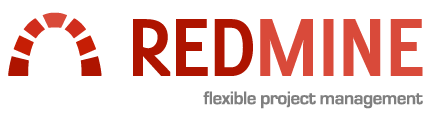 SFCProj
Auxiliar o planejamento e a gestão das ações de controle
BENEFÍCIOS
Novembro/2015
[Speaker Notes: Metodologia e cultura de gestão das auditorias.
Planejamento
Execução (atualização automática do sistema a partir da execução realizada no Sistema Novo Ativa).]
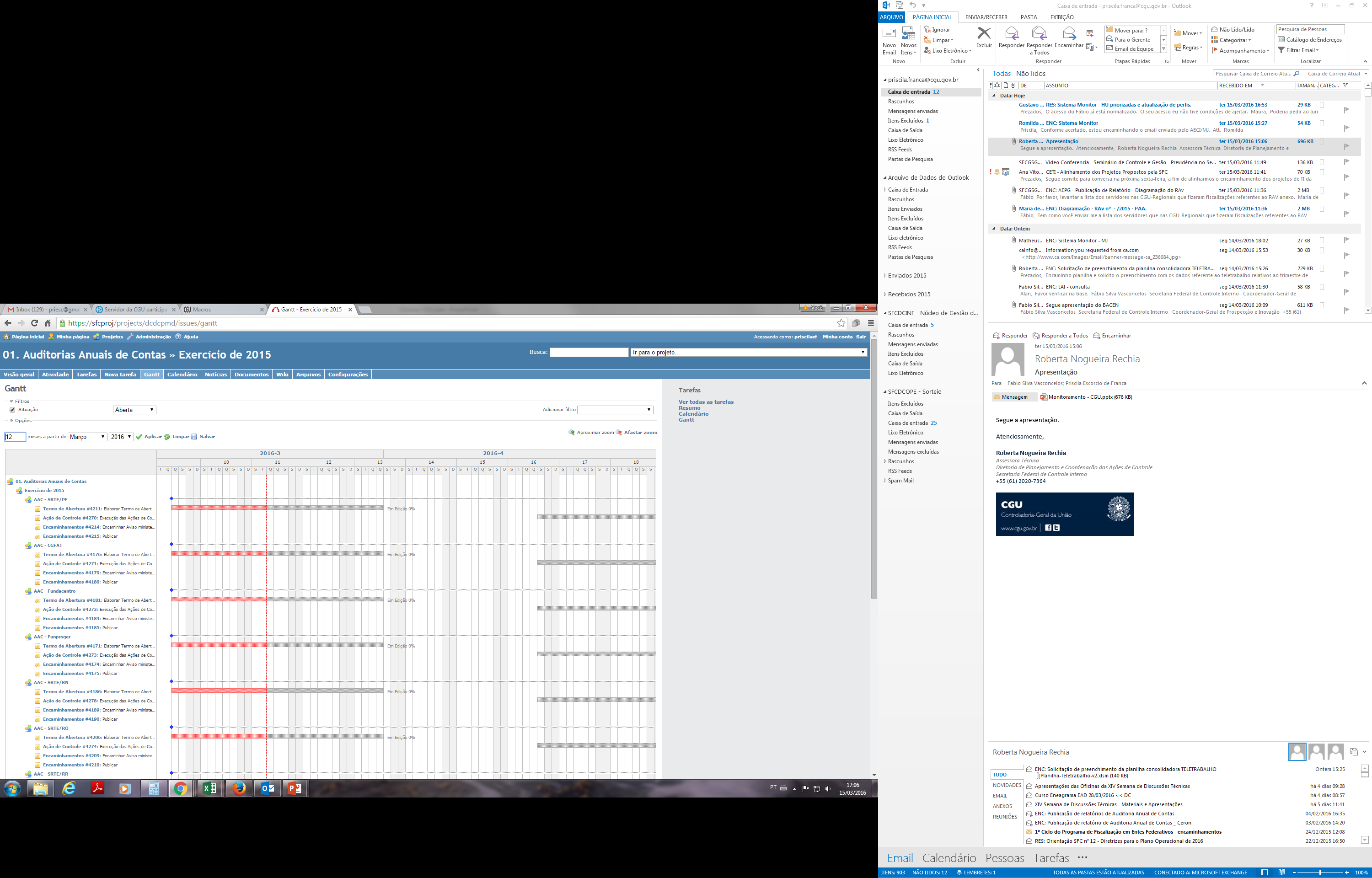 [Speaker Notes: -> Abrir o Sistema (link)
-> Planejamento
-> FEF
-> Gestão na execução]
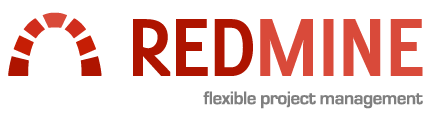 SFCProj
em números*
* Até 17/3/2016
[Speaker Notes: Sistema criado em Novembro de 2015]
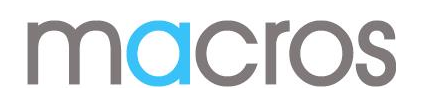 Consolidar e relacionar informações, a fim de aprimorar as análises nas ações de controle da CGU.
BENEFÍCIOS
Julho/2012
[Speaker Notes: Sistema interno, desenvolvido e evoluído internamente]
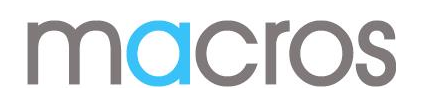 Internet
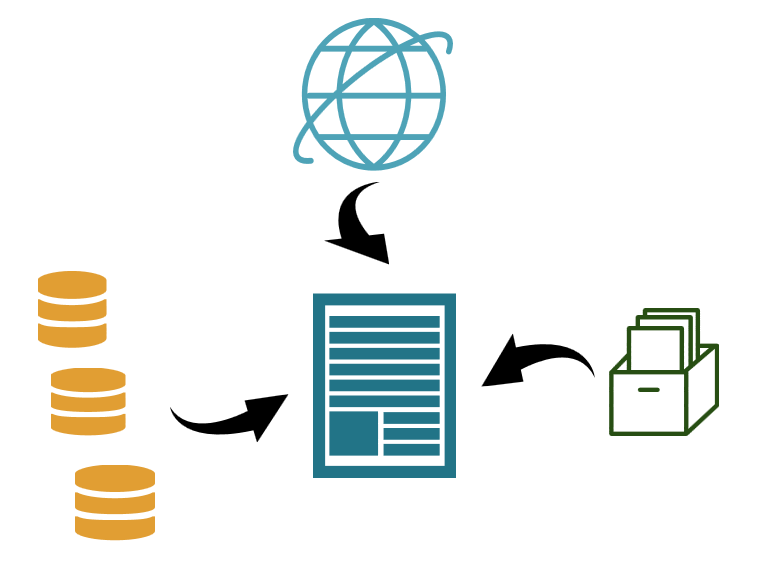 Ações de Controle
Bases de Dados 
da APF
[Speaker Notes: Resumo do sistema Macros]
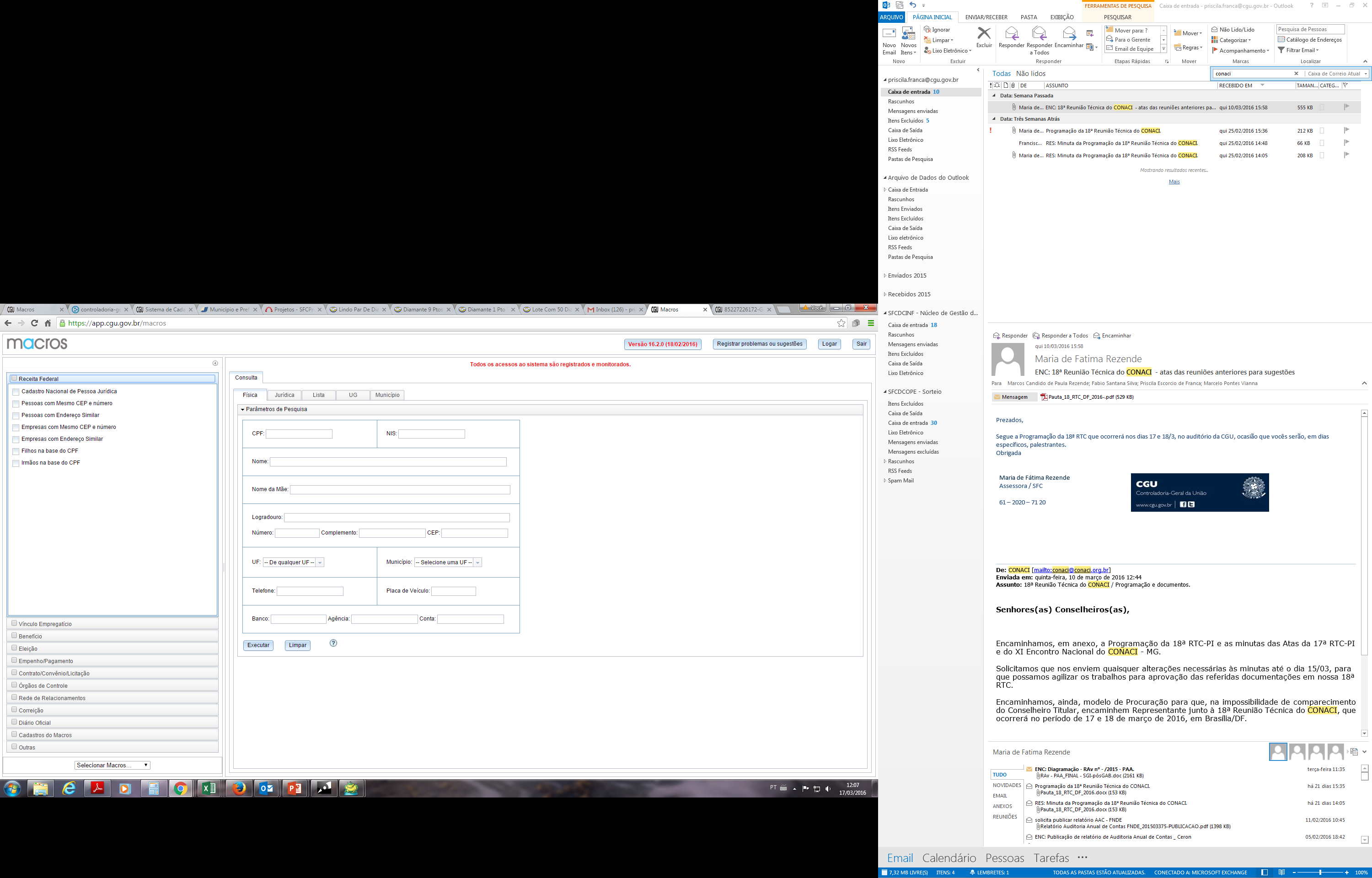 [Speaker Notes: -> Abrir o sistema com o CPF]
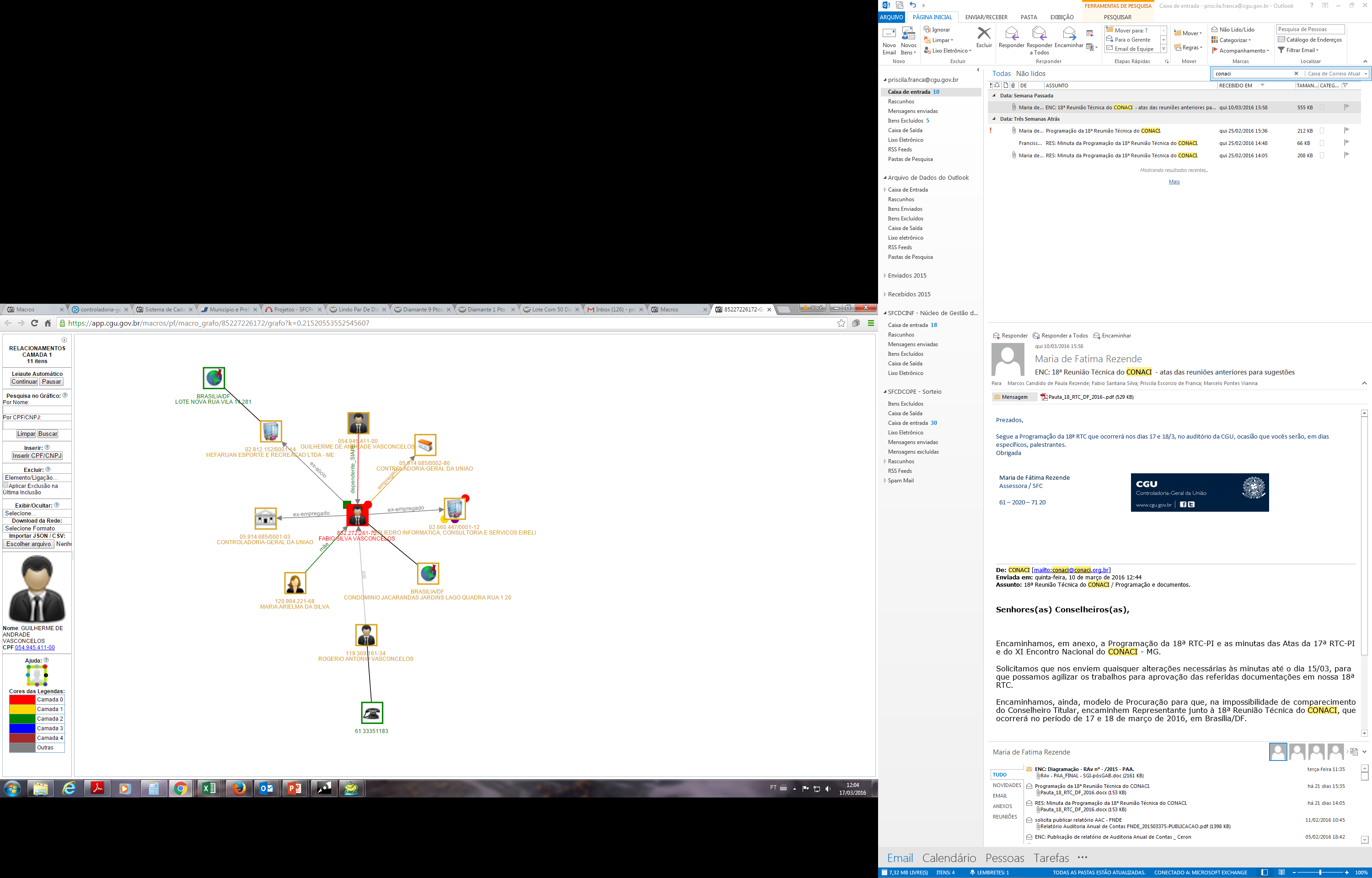 [Speaker Notes: Rede de Relacionamentos – Final do ano de 2015

Relação entre Pessoas Físicas e pessoas jurídicas]
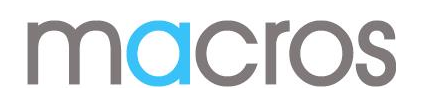 em números
* Até 17/3/2016
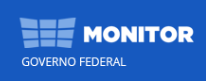 Acompanhar as providências dos gestores emitidas a partir de recomendações da CGU
BENEFÍCIOS
Agosto/2015
[Speaker Notes: Início do sistema para os gestores: Ago/2015

Redução de custos -> slides seguintes]
[Speaker Notes: -> Realidade antes do Sistema Monitor.
PPP – Plano de Providências Permanente (compromisso do gestor com as recomendações da CGU). Documento do Gestor, encaminhado à CGU a cada atualização das recomendações.
Papel – Processos Físicos]
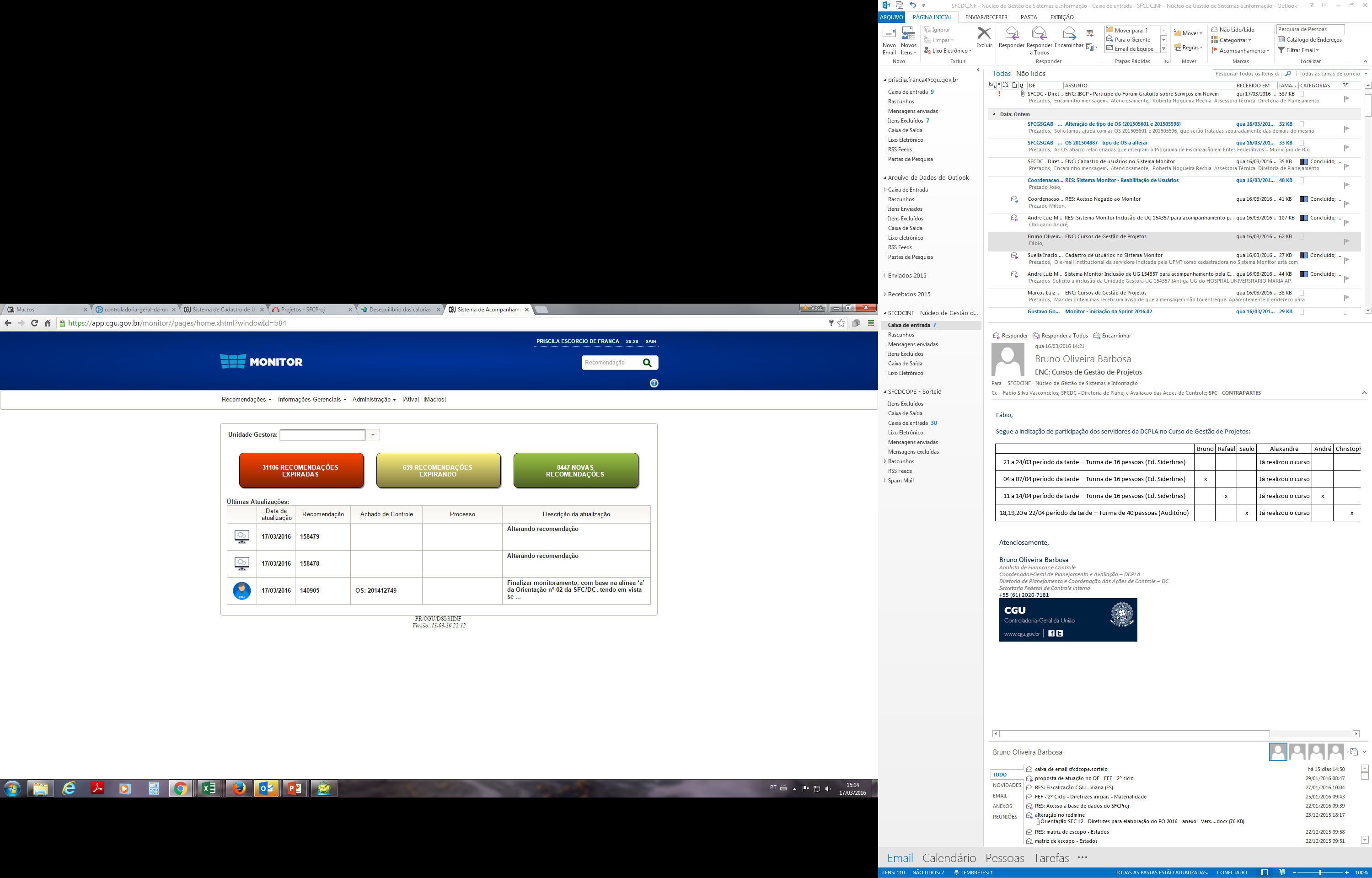 [Speaker Notes: Abrir o sistema. Meu usuário]
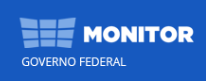 em números*
* Até 17/3/2016
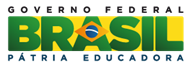 Obrigada!
sfcdcinf@cgu.gov.br